TRILHA XXX
Nome da palestra
Homer
Qualificação
Exemplo
Nome da palestra
Homer
Marge
Qualificação
Exemplo
Titulo 1
Descrição
Titulo 2
Descrição
Titulo 4
Descrição
Titulo 4
Descrição
Exemplo
Arraste imagem Aqui
01
Título 1
Exemplo
Arraste imagem Aqui
01
SEPARATA
Exemplo
Arraste imagem Aqui
Meu Título
Minha frase de impacto
Tópico
Descrição do Tópico
Exemplo
Arraste imagem Aqui
Meu Título
Tópico
Descrição do Tópico
Exemplo
Arraste imagem Aqui
Exemplo
Arraste imagem Aqui
Exemplo
Arraste imagem Aqui
Arraste imagem Aqui
Exemplo
Arraste imagem Aqui
Arraste imagem Aqui
Exemplo
Arraste imagem Aqui
Arraste imagem Aqui
Exemplo
Arraste imagem Aqui
Arraste imagem Aqui
Exemplo
Arraste imagem Aqui
Exemplo
Arraste imagem Aqui
Exemplo
Título do Slide
Arraste imagem Aqui
Descrição
Exemplo
Arraste imagem Aqui
Arraste imagem Aqui
Arraste imagem Aqui
Arraste imagem Aqui
Exemplo
Seu texto aqui
Arraste imagem Aqui
Exemplo
Arraste imagem Aqui
Exemplo
Slides preenchidos
Exemplo
TRILHA KANBAN E LEAN
Componentes de antifragilidade nas cerimônias ágeis: uma abordagem prática
Petrus Júnior Evangelista
01
O que é Antifragilidade
O que é antifragilidade
Nassim Taleb 
Apresentou o conceito de Antifragilidade em seu livro antifrágil
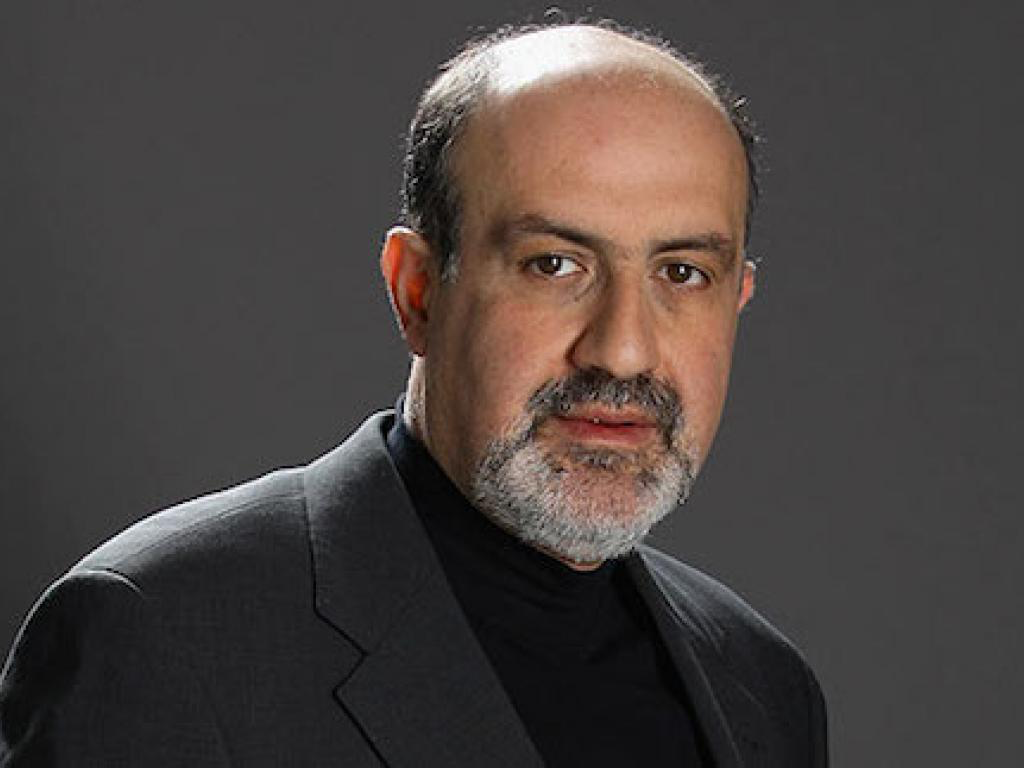 02
Inserção de componentes antifrágeis
Componentes de Antifragilidade em sistemas
No final da década de 1940, uma pequena empresa chamada Toyota decidiu fabricar carros para o Japão, mas teve um problema.

Fazer carros baratos em pequena quantidade a preço competitivo, como se fosse produção em massa
Caso Toyota
A partir desse dilema, o Toyota Production System emergiu para formar a base de uma nova maneira de pensar sobre fabricação, logística e, eventualmente, o desenvolvimento de produtos. O cérebro por trás dessa nova maneira de pensar era Taiichi Ohno, conhecido como o pai do Toyota Production Development System. No coração do pensamento de Ohno, o princípio fundamental era: eliminar o desperdício e entregar valor para o cliente.
Gerente da Linha de Produção
Fragilidade: Não conseguir melhorar processos.

Antifragilidade Inserida: Cordão Andon, painel de parada, mudança na responsabilidade

Resultado: criação do Kaizen e várias outras técnicas que fazem parte hoje do pensamento Lean.
Casos observados
Fragilidades de projetos
Procrastinação com tarefa
Não se sentir dono da solução
Não aprender com erros, não planejar melhoria
Lei de Parkinson no final do ciclo
Procrastinação com tarefa
Fragilidade: Pessoas demoram muito tempo com tarefas sem ter dificuldade (intencional).

Antifragilidade Inserida: Planning (consenso de tamanho) e Daily (gestão à vista e contato diário) 

Resultado: O consenso e a pressão lateral entre os pares torna o sistema antifrágil .
Não se sentir dono da solução
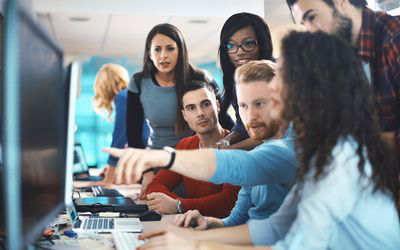 Fragilidade: Desenvolvedor não se sente dono pois recebeu a especificação pronta (-“Fiz o que estava escrito”).

Antifragilidade Inserida: Criação de estórias pequenas, que tem critérios de aceite, 3C’s (Cartão, Conversa e Confirmação) 

Resultado: O desenvolvedor é dono da solução, co-cria com o PO e apresenta o resultado do seu trabalho tornando o sistema antifrágil .
Não aprender com erros, não planejar melhoria
Fragilidade: O projeto vai acontecendo, os problemas aparecendo e não se avalia acertos e erros, às vezes somente no final do projeto, onde não se pode fazer mais nada.

Antifragilidade Inserida: Restrospectivas periódicas ao longo do projeto.

Resultado: Ao entender o que se faz bem e deve se manter e o que deve se melhorar e traçar plano de ação torna-se o sistema antifrágil .
Lei de Parkinson no final do ciclo
Fragilidade: Desenvolvedor não se sente dono pois recebeu a especificação pronta (-“Fiz o que estava escrito”).

Antifragilidade Inserida: Criação de estórias pequenas, que tem critérios de aceite, 3C’s (Cartão, Conversa e Confirmação) 

Resultado: O desenvolvedor é dono da solução, co-cria com o PO e apresenta o resultado do seu trabalho tornando o sistema antifrágil .
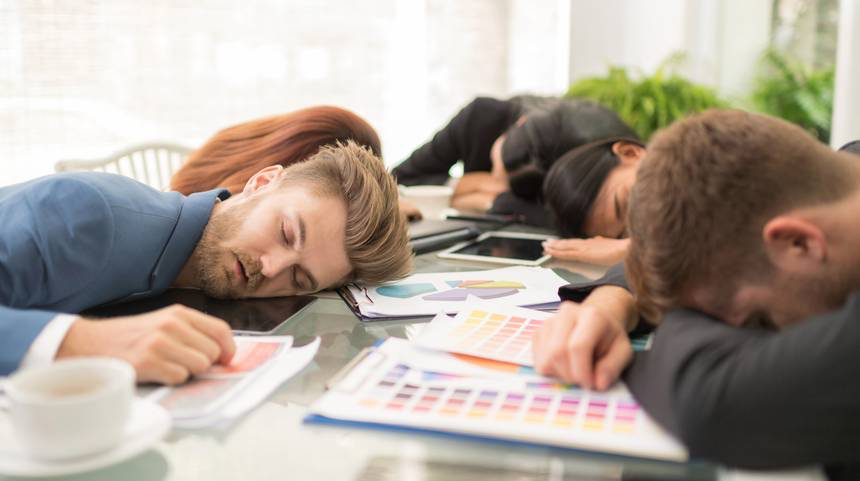